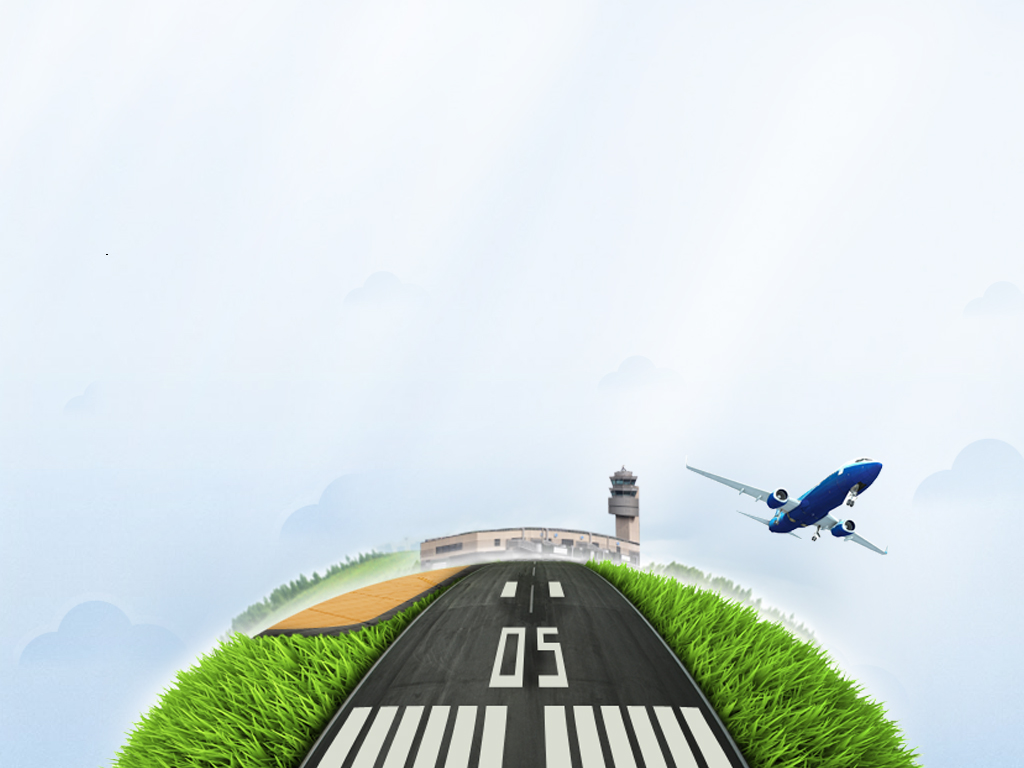 Snowflake SoftwareHelping you “SWIM” into the future
Nadine Alameh
Company Overview
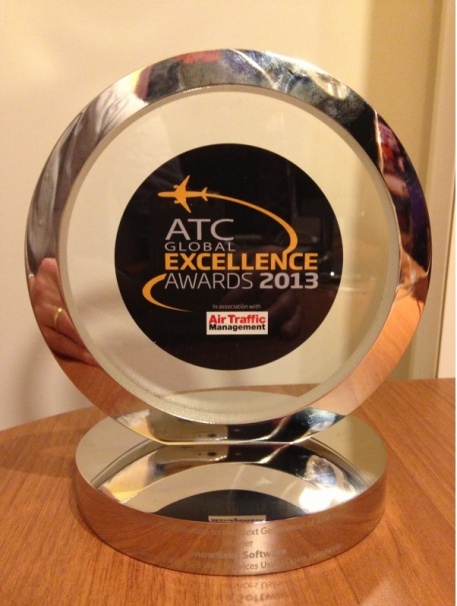 Self-financed, private company 
Working with Enterprise data providers and users since 2001
Scalable, Open, Data Exchange solutions
Enabling legacy and new systems to be good SWIM citizens
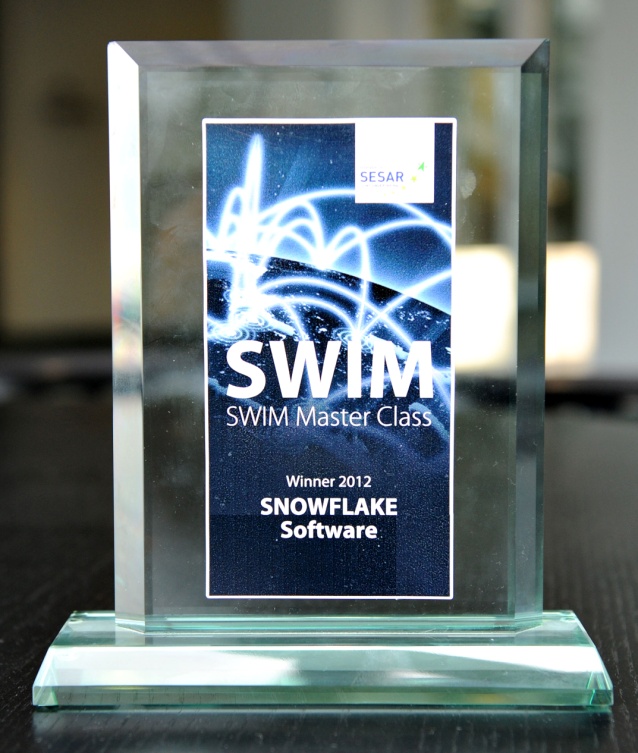 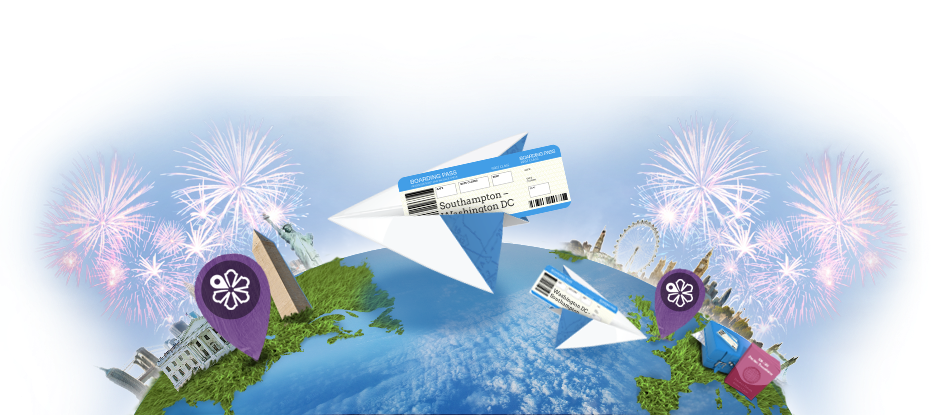 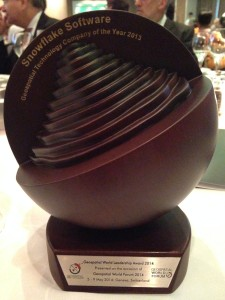 [Speaker Notes: Snowflake Software are a self-financed, profitable company based in Southampton, UK. We were establishing in 2001 and have 10 years operational experience providing software, consultancy and training to develop Open data exchange solutions within Europe, North America and Asia.

We have experienced year on year growth and are expanding and aiming to establish a network of global partnerships with service providers to extend use of our solutions within our 4 target markets:
Aviation
Defence and Security
Data Providers
INSPIRE]
Get Ready/Set/GoProduct Centric Architecture (Existing)
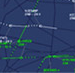 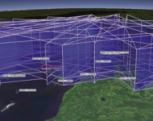 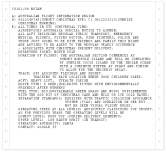 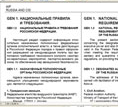 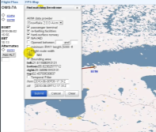 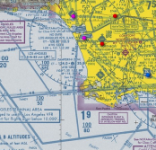 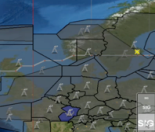 Applications coupled to datastores
NOTAM
Procedure
Design
Obstacles
Charting
Met
Flight  
Man
Airspace
Datastores vendor and application specific
Data extensively duplicated across applications
Integration between applications is often bespoke and custom engineered
[Speaker Notes: Obstacle data example; replicated across systems; using …]
The End ZoneNet Centric Architecture (NextGen)
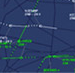 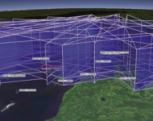 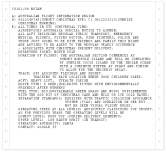 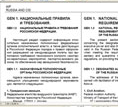 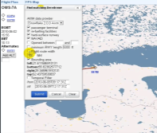 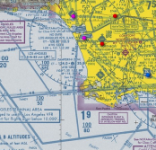 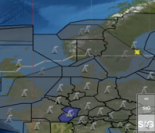 Airspace
NOTAM
Procedure
Design
Obstacles
Charting
Met
Flight  
Man
Applications decoupled from datastores
System Wide Information Management
Datastores vendor and application agnostic
Data stored once used many times
Our Service Wrapping Approach
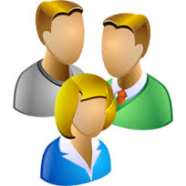 AIXM
Web 
Services
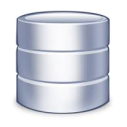 Wraps existing systems
Graphical configuration
Flexible transformations
Generic approach/Schema-aware
Any data exchange models
Multiple extensions
Multiple versions
Proven in the enterprise
Multiple publication options
Highly secure
Service orchestrable
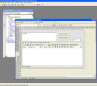 WXXM
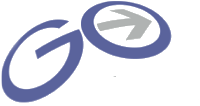 Data 
Download
Loader
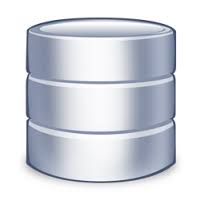 FIXM
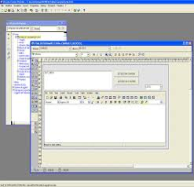 Publish & 
Subscribe
????
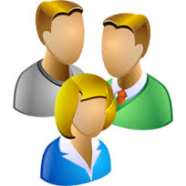 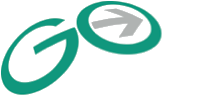 Publisher
[Speaker Notes: (Click) The FAA has lots of data, stored in lots of database
(Click) It also has lots of systems and users updating those databases on a daily basis
(Click) It also has lots of stakeholders and other system connected into those database
But the data is locked up and only available these tightly coupled systems. 
To free that data up data and move to the net-centric vision of NextGen data must be made available and freely exchanged
But to make data available is often a large software engineering exercise
Here at Snowflake we take a ‘Service Wrapping’ approach where we facilitate NextGen data exchange without impacting existing systems
(Click) Data can be loaded into an existing from SWIM using our GO Loader product
(Click) Data can be published out to SWIM using our GO Publisher product
(Click) … talk through the bullets on the right]
Many Examples
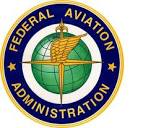 NOTAM Distribution Service
NASR
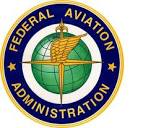 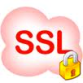 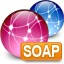 Visualize in GIS
Polling Scripts
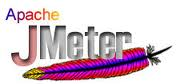 Agent Data Load
Data Mapping & Create Database
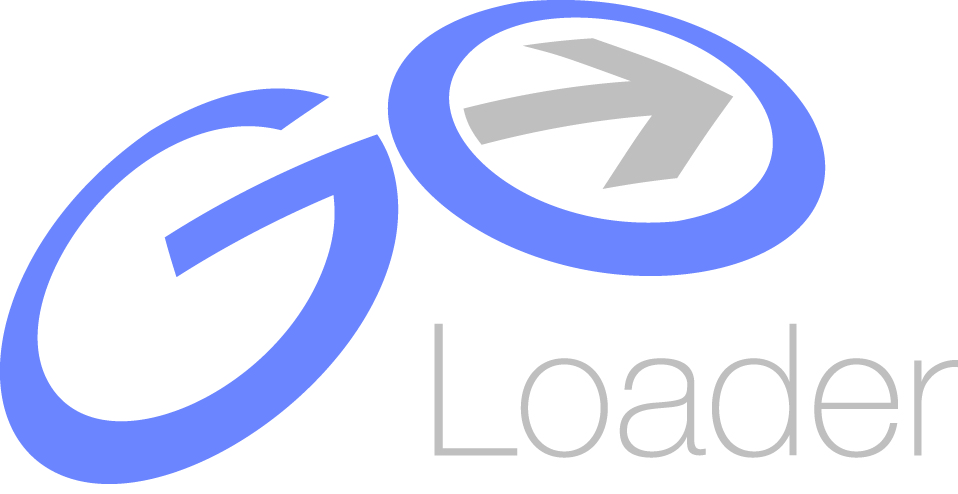 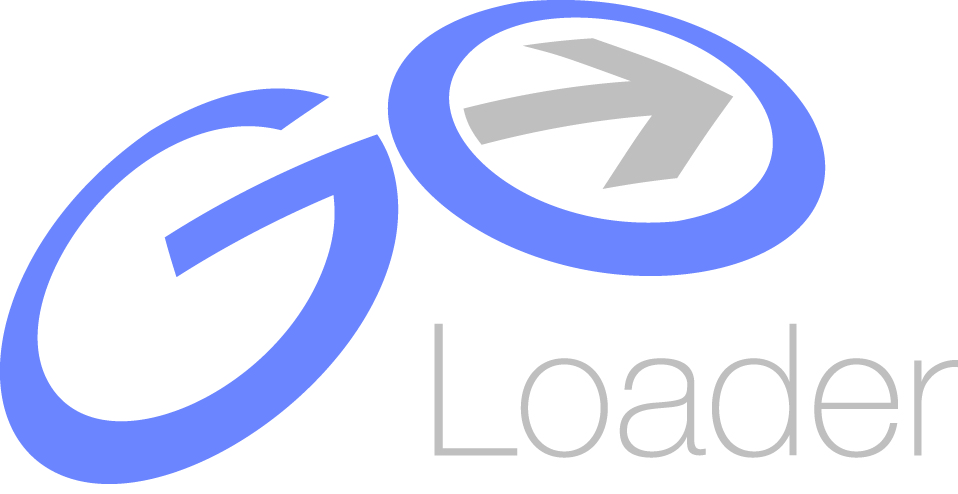 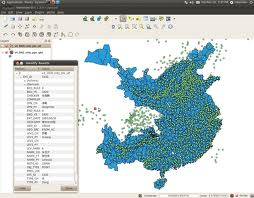 Subscriber File Static AIXM Data
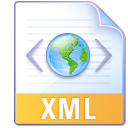 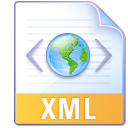 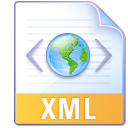 NOTAM AIXM Data
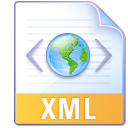 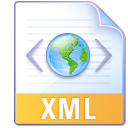 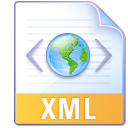 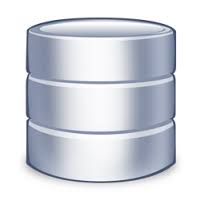 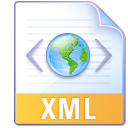 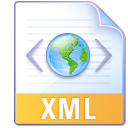 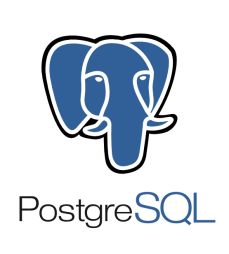 Web Services
Data Ordering
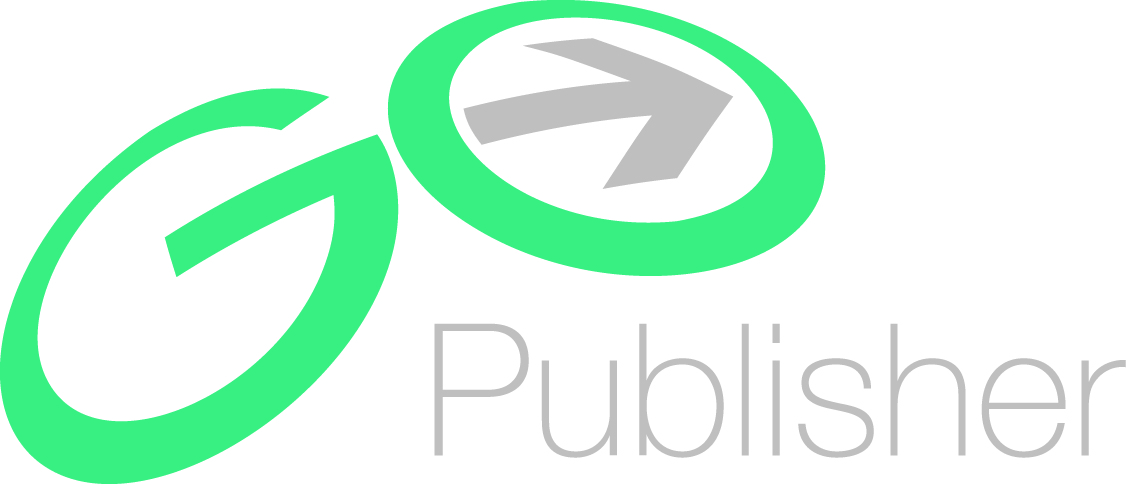 SQL>
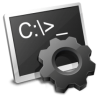 User Query
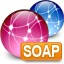 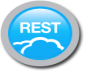 Many Examples
NATS XMAN
ORS Proof of Concept
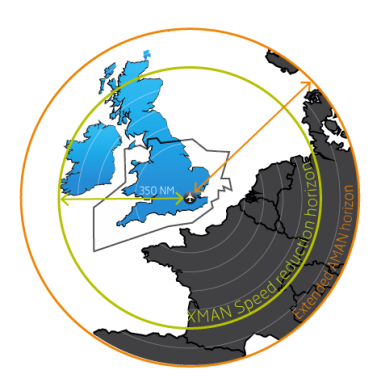 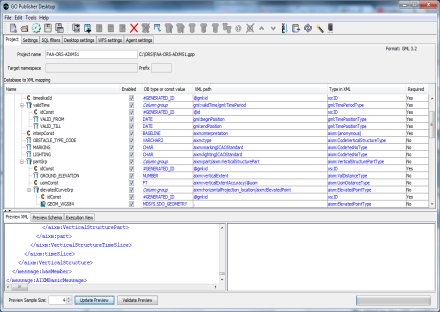 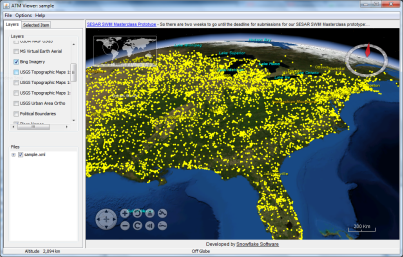 Operational Trial 
to reduce stack holding 
at Heathrow airport
Pub / Sub and Webservices
Estimated $50 million per year in fuel saving
32,000 tons of CO2 reduced
Increase in safety
Holding cut by 1 quarter
Deployed operationally in NATS
Mapping between ORS and AIXM using GO Publisher
Successful deployment of WFS  2.0 on top of ORS
Fully Spatial Query
Visualization of 10,000 ORS obstacles in ATM Viewer
ALL in ONE Day!
[Speaker Notes: Two minute holding at heathrow is the target]
To sum up …
Rules
Real data (with some structure)
Real problem
Clear scope
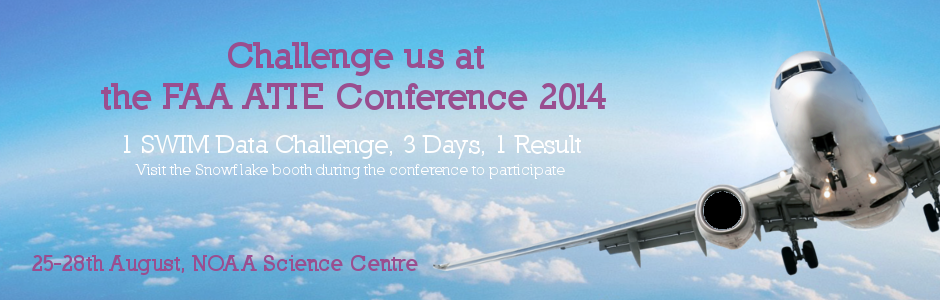 http://www.snowflakesoftware.com/2014/08/faa-atiec/
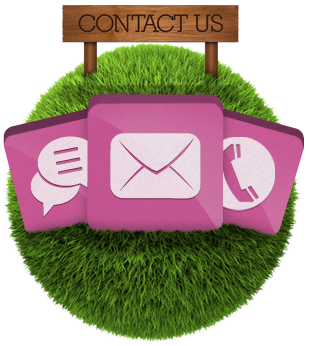 www.snowflakesoftware.com
nadine.alameh@snowflakesoftware.com 
@sflakesoftware
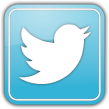